MAPA MENTAL 
OBRAS LITERÁRIAS
1º SÉRIE
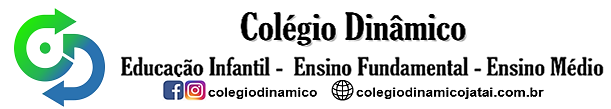 COMPLETAR O MAPA MENTAL
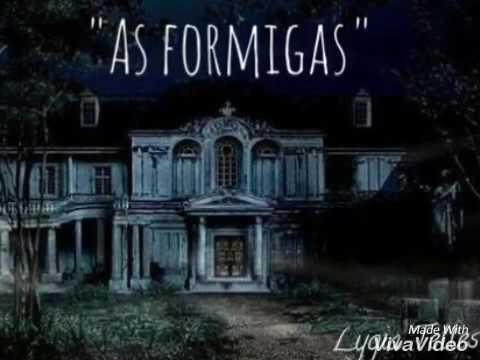 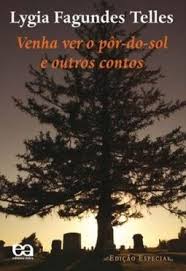 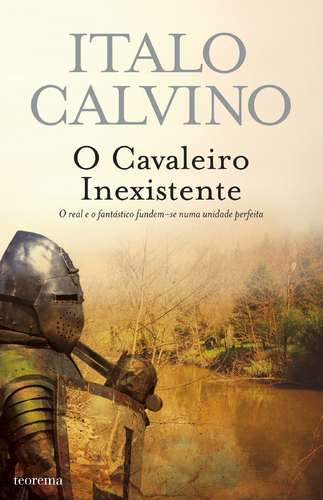 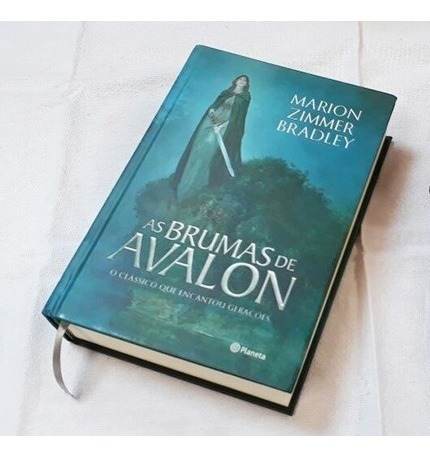 PERÍODO EM ESTUDO?
___________________
QUAL FILME VISTO?
_______________
TIPO DE NARRADOR
______________________
ENREDO
______________________
CONFLITO GERADOR
________________________________________
DESFECHO
________________________________________
PERSONAGENS
________________________________________________________________________________________________________________________________________________________________________
FOCO NARRATIVO
_________________________________________
LYGIA FAGUNDES TELLES
CONTOS
ESCOLHA UM CONTO E COMPLETE O DIAGRAMA.
PERSONAGENS
DESFECHO
NARRADOR
CONTO
________________
ANÁLISE DO CONTO
ENREDO
FOCO NARRATIVO
OBRAS?
_____________
EM ESTUDO?
_______________
OBJETIVO DA OBRA É?
____________
ENREDO?
___________
ITALO CALVINO
QUEM FOI?
____________
PERSONAGENS?
____________
CRÍTICA ? QUAIS?
_____________
DESFECHO?
____________